Continuous Opioid Infusion ADULT
NSW Pain Form
June 2023
Emily Edmonds | Co-ordinator NSW Pain Forms, CNC Acute Pain Service Blacktown Hospital
Continuous Opioid Infusion form - adult
The Continuous Opioid Infusion prescription and observation form for adult patients has been developed in NSW by a team of experts in the field of acute pain including clinical nurse consultants, anaesthetists and pharmacy representatives. 
This Continuous Opioid Infusion form is not suitable for use in paediatric patients and may not be suitable for palliative care or end of life patients.
Standardisation of this chart promotes best practice in prescribing, pain assessment and management of adverse effects in those patients receiving a continuous opioid infusion.
Aim of this presentation
This presentation aims to explain:
how to use the form for prescribing a continuous opioid infusion 
how to record the administration and discard of drugs used for a continuous opioid infusion 
how to complete the clinical observations 
guidelines on the management of patients receiving a continuous opioid infusion including the management of adverse effects.
Booklet format
Prescription valid for 4 days  |  Observation pages for 4 days
Continuous Opioid Infusion form – adult
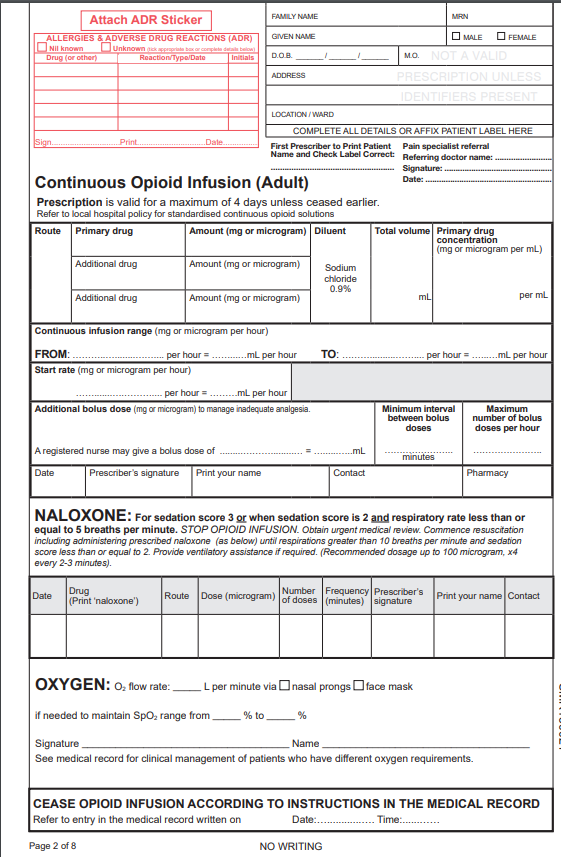 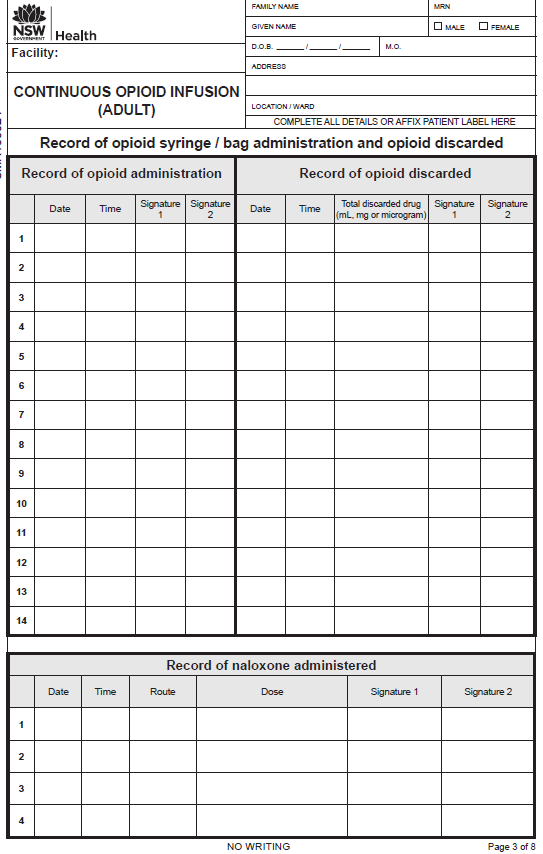 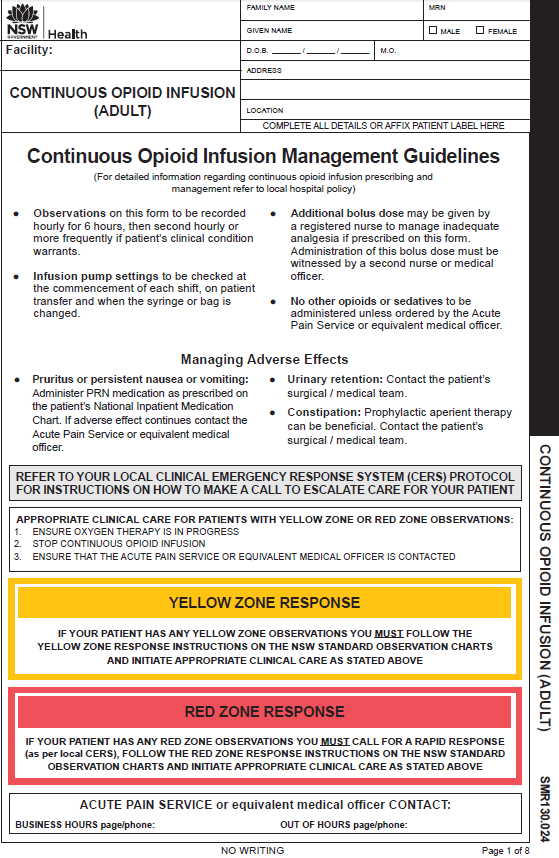 Page 2
Page 1
Page 3
Page 3Administration and discardOpioid administration, drug discard, record of naloxone administration
Page 1Management guidelines Yellow and Red Zone response instructions
Page 2Continuous opioid prescription, naloxone and oxygen prescription, ceasing
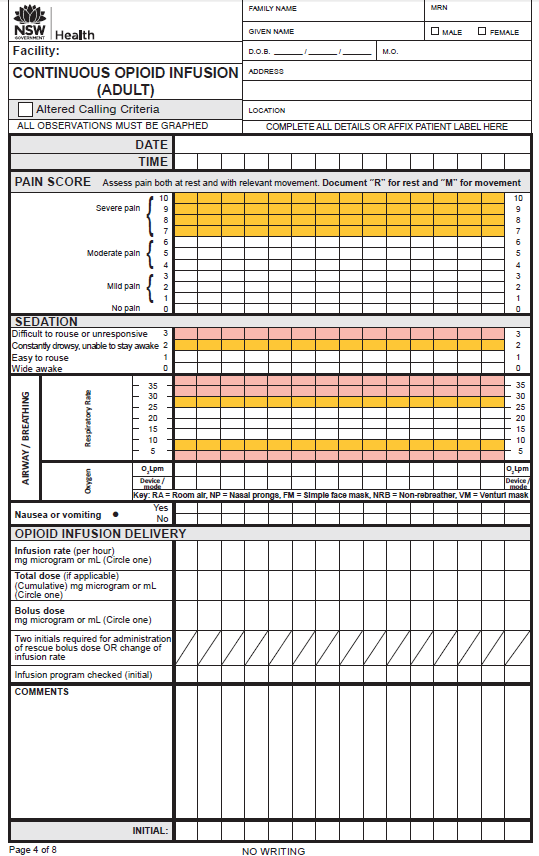 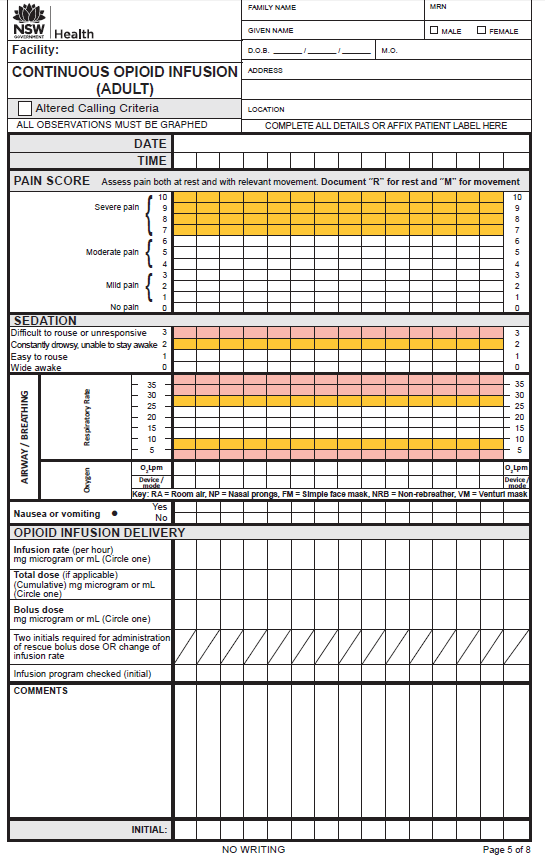 Continuous Opioid Infusion form – adult: observation pagesfor up to 4 days
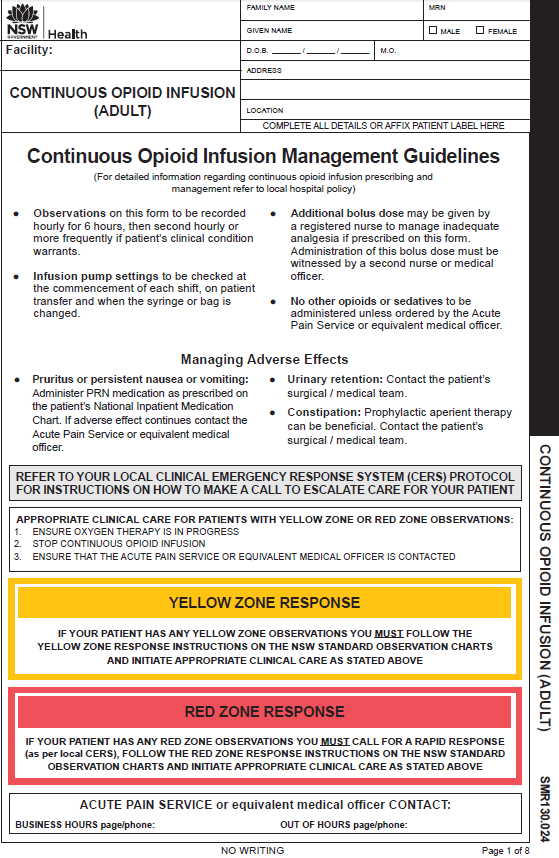 For detailed information regarding continuous opioid infusion prescribing and management refer to local hospital continuous opioid infusion policy or procedure
Continuous Opioid Infusion form – adult
Managing adverse effects
Instructions for managing patients whose observations fall into the Yellow or Red Zone
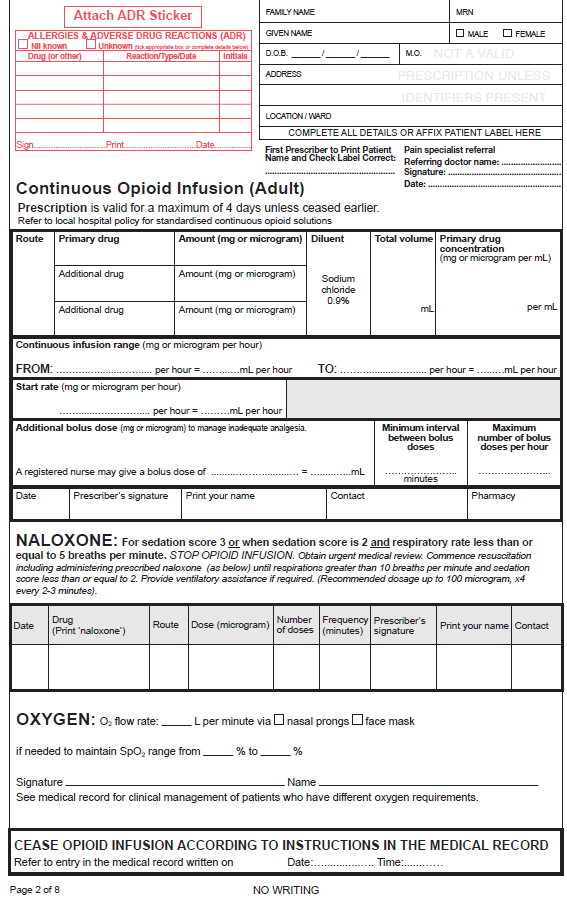 Patient label and allergy and adverse reactions
Continuous Opioid Infusion form – adult
Private patients:                           pain specialist referral from the referring doctor (name), signature and date
Prescription (Page 2)

Opioid prescription:
primary opioid drug
option for additional drugs
continuous infusion range
start rate
additional bolus dose
Naloxone prescription
Oxygen prescription
Ceasing instructions
Continuous opioid infusion prescription
Handwrite patient details OR affix patient label                  
(First prescriber to check patient label is correct)
Prescriber to complete patient allergy and ADR section in full
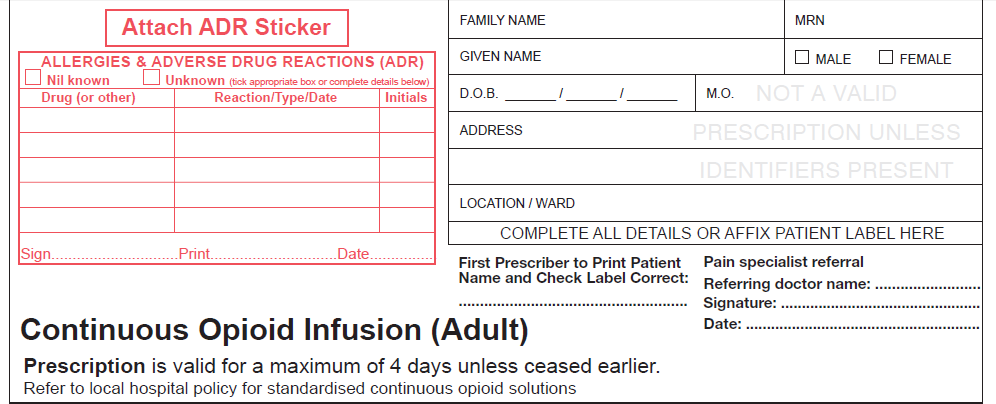 TSmith
SMITH
5/4/17
PRIVATE PATIENTS: 
For Medicare billing purposes
 a pain specialist referral from the referring doctor (name), signature and date
Below is an EXAMPLE prescription.
Refer to hospital policy for local guidelines on prescribing a continuous opioid infusion.
Continuous opioid prescription
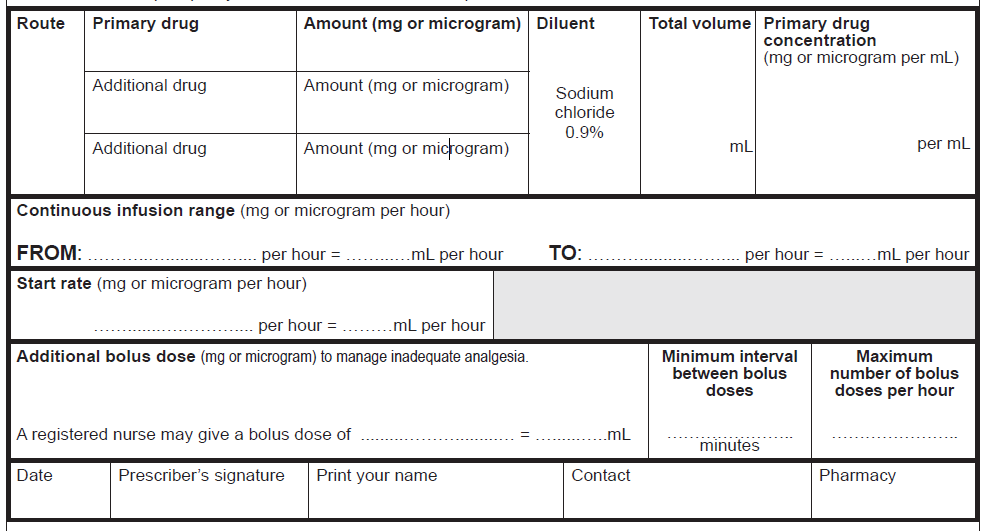 100 mg
Morphine
IV
NIL
100
1 mg/mL
NIL
1 mg
3 mg
3
5
1
1 mg
1
15
3 mg
3
2
TSmith
SMITH
7511
5/4/17
Space provided for pharmacist reconciliation
Naloxone prescription
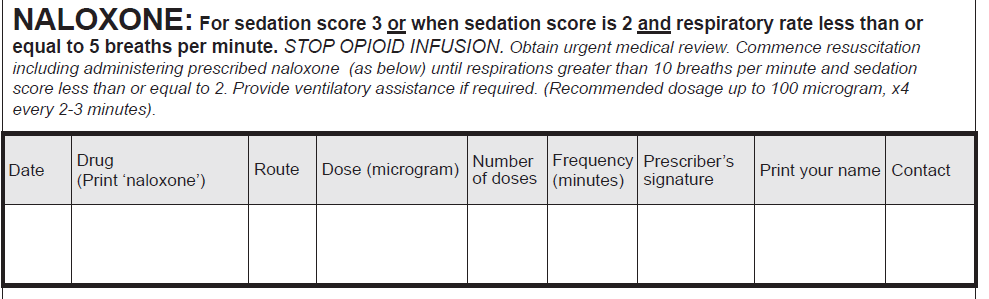 5/4/17        naloxone            IV              100                x4        2 – 3         TSmith          SMITH
		     microgram 	                minutes
Oxygen order and cessation of opioid infusion
Oxygen prescription flow rate via nasal prongs or face mask and Sp02 range
2

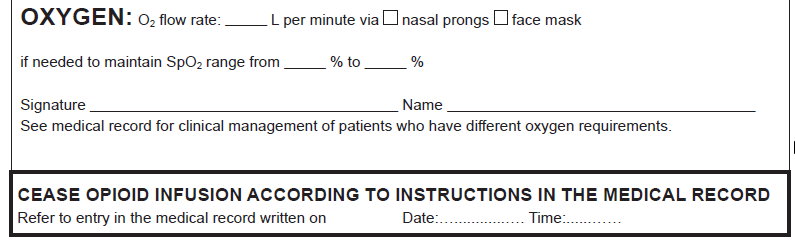 92        96
PSmith                                                             SMITH
CEASE continuous opioid infusion as per Acute Pain Service or equivalent medical officer
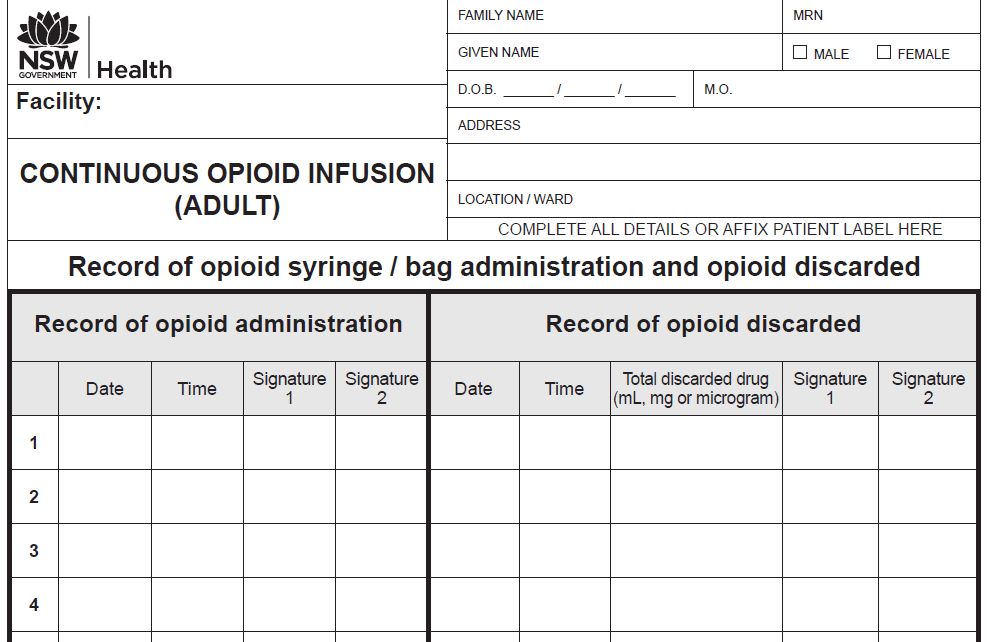 Administration and discard of opioid solution
5/4/17       10:00       Thall       SRose         5/4/17         20:00              5mL              ALoh        JLucas
6/4/17       10:00        SLee       SRose       6/4/17       21:00              10mL            THall        GLamb
Opioid infusion commenced
Page 3
Discard of any remaining opioid solution
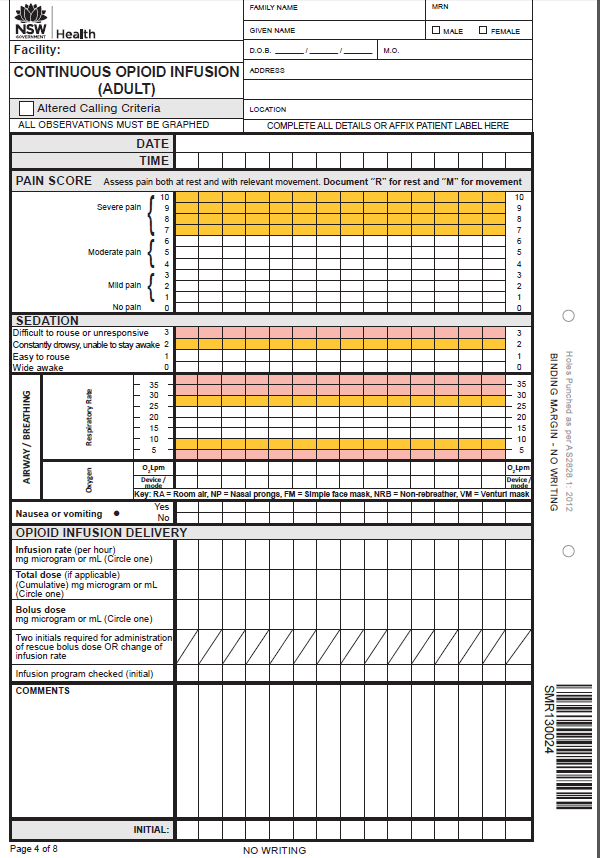 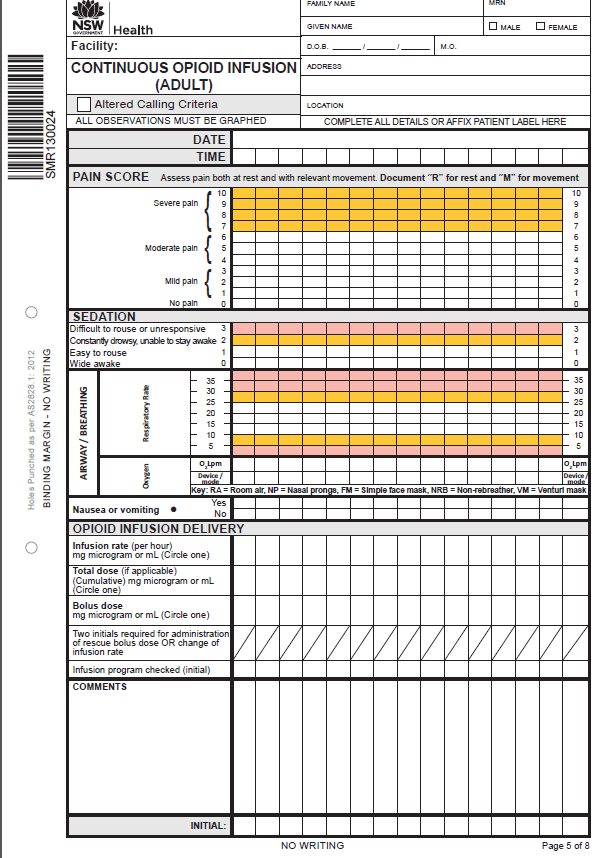 Observation pages
The Continuous Opioid Infusion form provides observations for a maximum of 4 days.
If the infusion continues beyond 4 days, a new form must be started and a new prescription written.
Observation pages
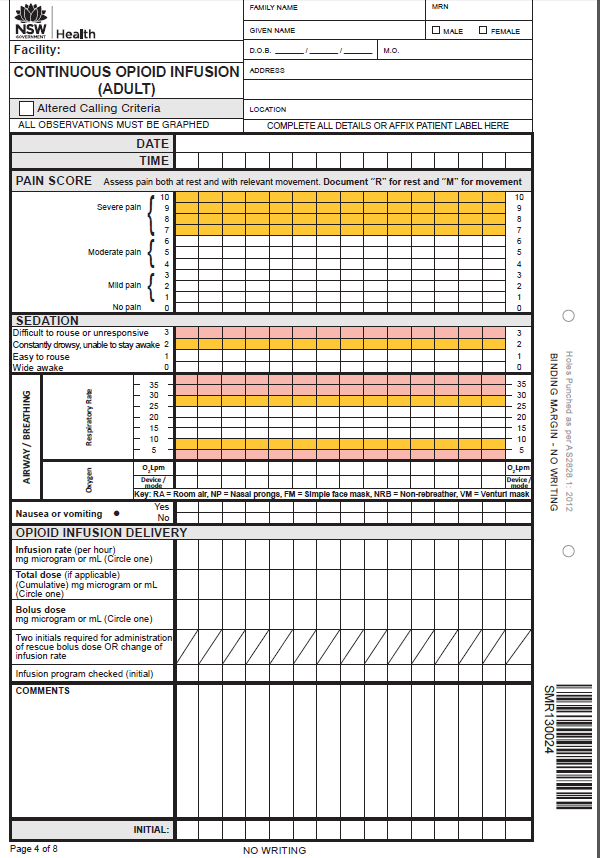 Observations
Pain score
Sedation score and 
Respiratory rate
Oxygen therapy and oxygen device mode
Opioid infusion delivery
Infusion rate
Total dose
Bolus dose
Two initials for bolus dose
Program check
Documenting observations: Pain Assessment
‘R’ for rest ‘M’ for movement
Where a patient scores their pain 7 or above (in the Yellow Zone), the nurse must assess the current clinical pain management plan for the patient. 
For example: 
Have pain scores previously been in the White Zone (0 to 6)? 
Is the infusion pump functioning correctly
Have additional prescribed analgesics been administered? 
Has the patient been reviewed by the Acute Pain Service or equivalent medical officer? 
The assessing nurse may need to consult with the NURSE IN CHARGE to decide whether a CLINICAL REVIEW (or other CERS – Clinical Emergency Response) call should be made.
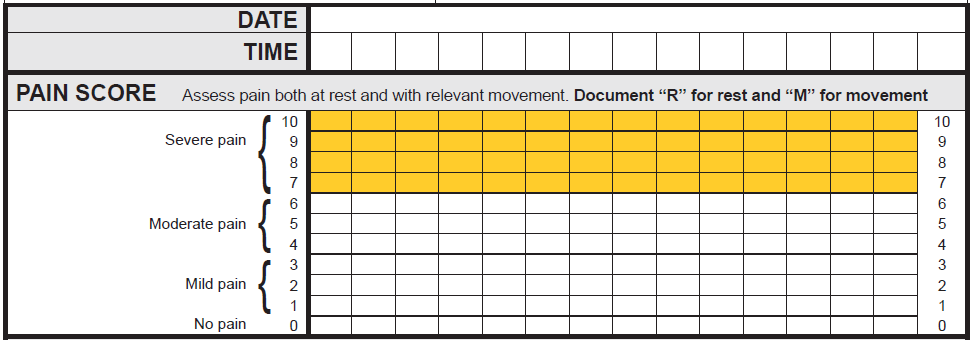 05/4/17
1500
1200
1400
1100
1300
M
M
M
R
M
R
M
R
R
R
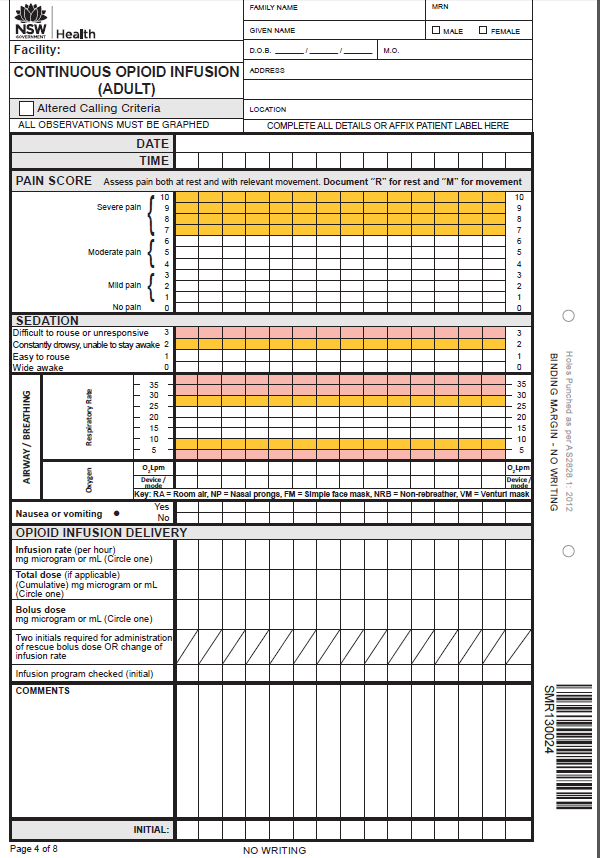 
Documenting observations: sedation,                                          respiratory rate, oxygen therapy and Infusion delivery
      
Observations in the                    ‘Yellow Zone’ require a Clinical Review by the                  Acute Pain Service                                        (or equivalent medical officer)
      

2L  2L  2L  2L
NP  NP NP   NP




2      2      2     2
   mg mg  mg mg
Observations in the                  ‘Red Zone’ require aRapid Response to be initiated 
AND 
contact the AcutePain Service 
(or equivalent medical officer)
3
mg
TS
TS
BJ
TS  TS  TS  TS
The next two slides details:
Continuous opioid management guidelines
Yellow and Red Zone instructions
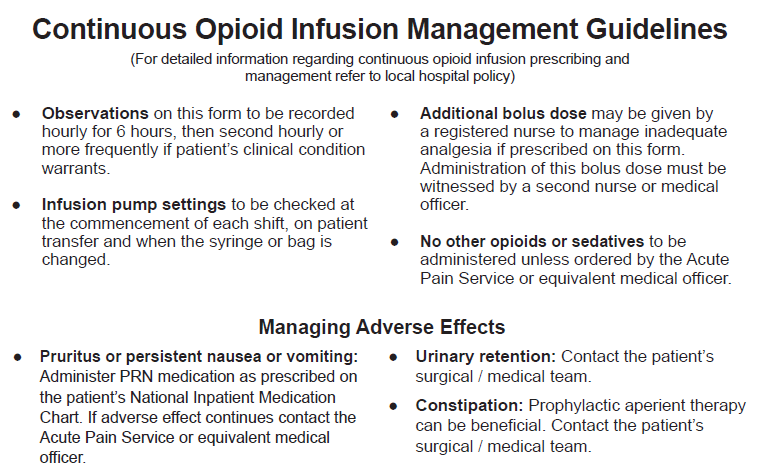 20
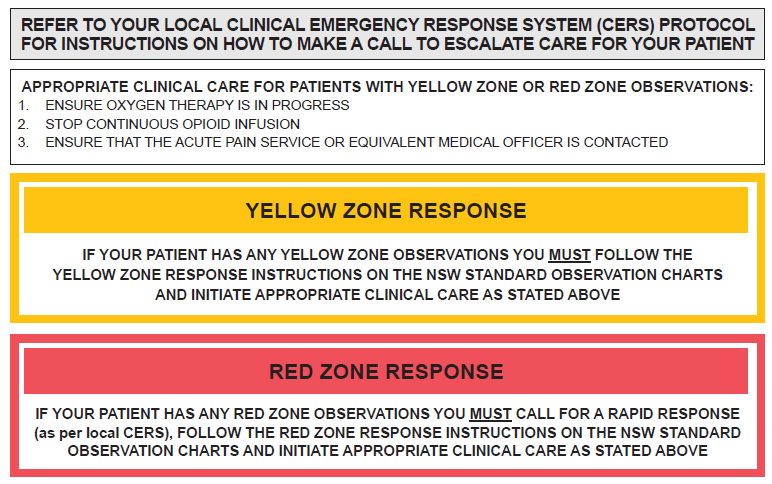 21
The standardisation of this form promotes best practice in prescribing, pain assessment and management of adverse effects in those patients receiving medications via a continuous opioid infusion modality.
Information related to the NSW Pain Forms can be found on the ACI website:
http://www.aci.health.nsw.gov.au/networks/pain-management/acute-pain-forms
Comments or questions can be forwarded to:
Susan Rogers
Manager Pain Management Network
Agency for Clinical Innovation (ACI)
Phone: 0436611400 
Email: ACI-PainManagement@health.nsw.gov.au
Emily Edmonds
Pain Nurses Australia: Director Corporate Governance
CNC Acute Pain Service Blacktown Hospital
Phone: 0427074007   
Email: emily.edmonds@health.nsw.gov.au
OR
This presentation was first prepared in 2015 and reviewed in 2017 by the former NSW Pain Interest Group Nursing Issues in association with the ACI Pain Management Network. 
A review was undertaken in 2023 by NSW members of Pain Nurses Australia.
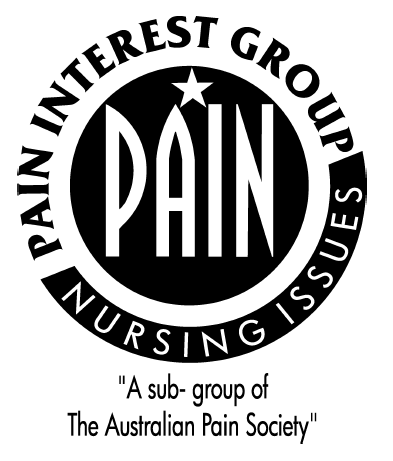 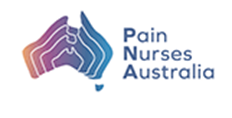 Published Jun 2023. Next review 2028. SHPN: (ACI) 230327 ISBN: 978-1-76023-529-1ACI/D23/820 [ACI_8121] © State of NSW (Agency for Clinical Innovation) CC-ND-BY​